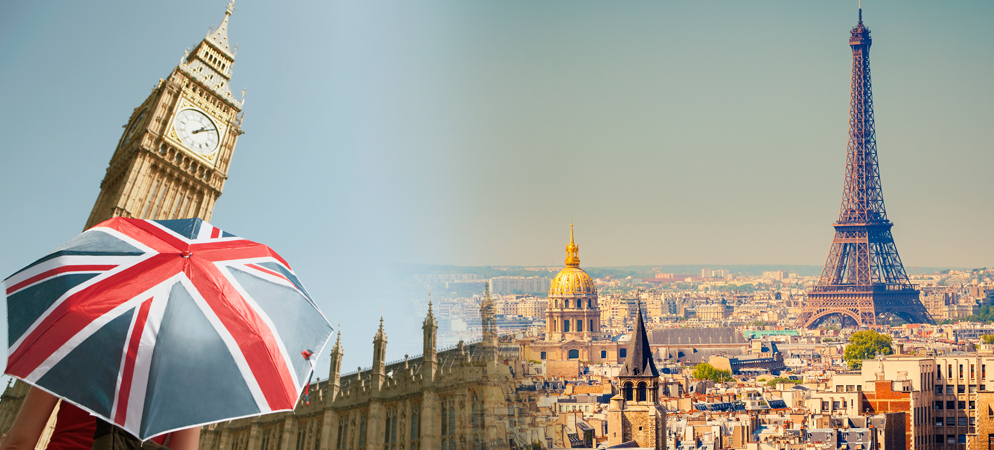 The places of interest in London, Paris and Berlin
Выполнили:
Попова Елена Анатольевна и Тыдыкова Людмила Антоновна,
учителя иностранных языков 
МБОУ гимназии №1 города Белово
Цель урока: развивать коммуникативную, социокультурную и учебно-познавательную компетенции учащихся.
Задачи:
Практические:
- Расширить знания учащихся о достопримечательностях Лондона, Парижа и Берлина.
- Совершенствовать коммуникативные умения и навыки учащихся по заданной теме.
- Мотивировать учащихся к использованию разговорных клише.
Образовательные:
- Развивать лингвострановедческие и страноведческие знания учащихся.
Воспитательные:
- Воспитывать у учащихся стремление к дальнейшему изучению английского, французского и немецкого языков.
Развивающие:
- Развивать речевые умения и навыки, умение реагировать на процесс общения.
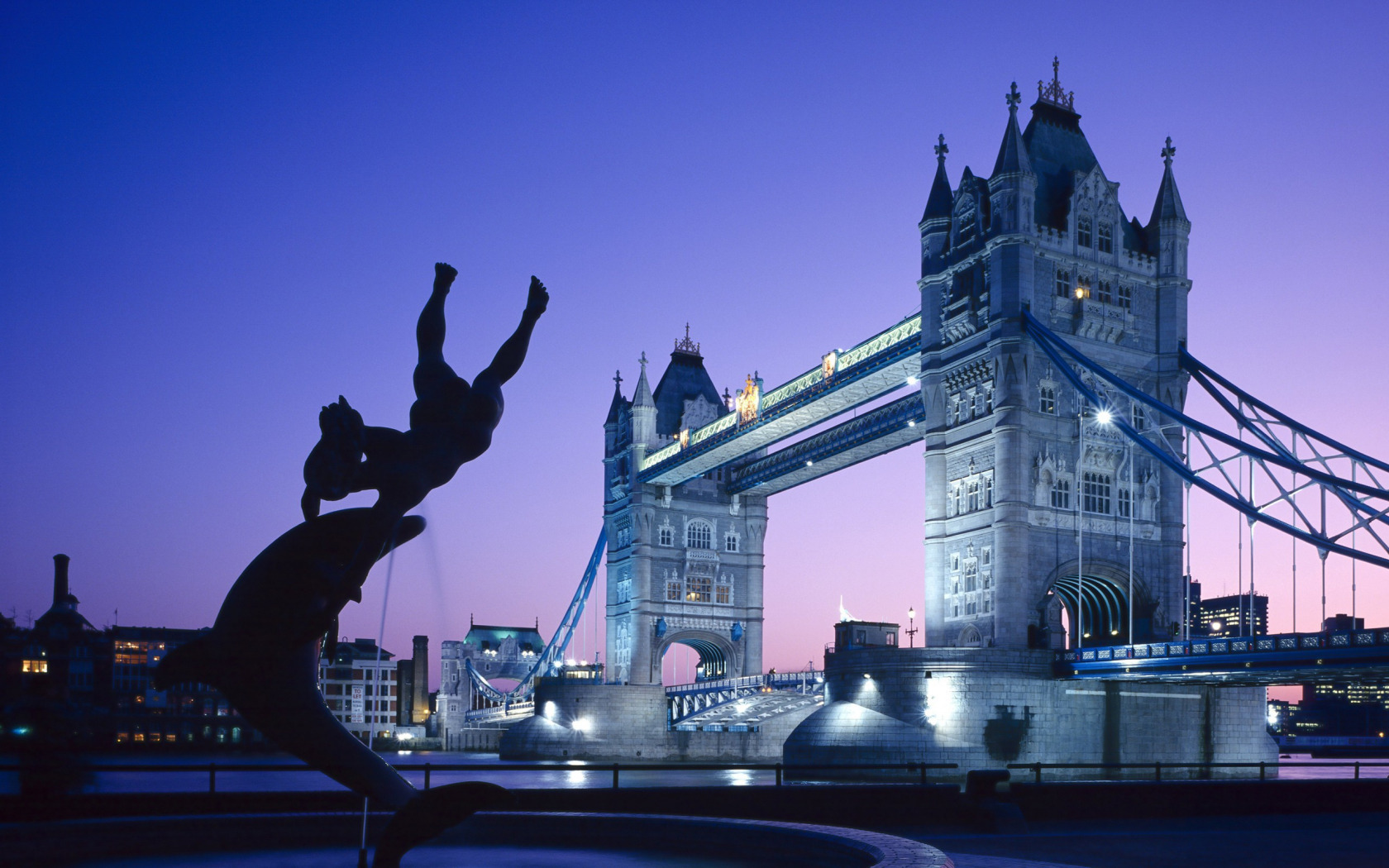 The more you live,
The more you travel,
The more you travel,
The more you see,
The more you see,
The more you learn.
Big Ben
The most famous museum of waxworks
The Hyde Park
Nelson’s Column
Branderburger Tor
Bundestag
Alexanderplatz
La Toure Eiffel
Le Coq Gaulois
L’Arc de Triomphe
Le Louvre
Le Palais de Versailles
Disneyland
Queen Elizabeth II
Hans Christian Andersen
A Tamagotchi
Berlin
Ein Bär
Charles Perrault
Charles De Gaulle
Patricia Kaas
town, square, museum, palace, tourist, building
Alain Délon
B. Brecht
Mendelssohn
J.W. Goethe
R. Strauss
T. Schweiger
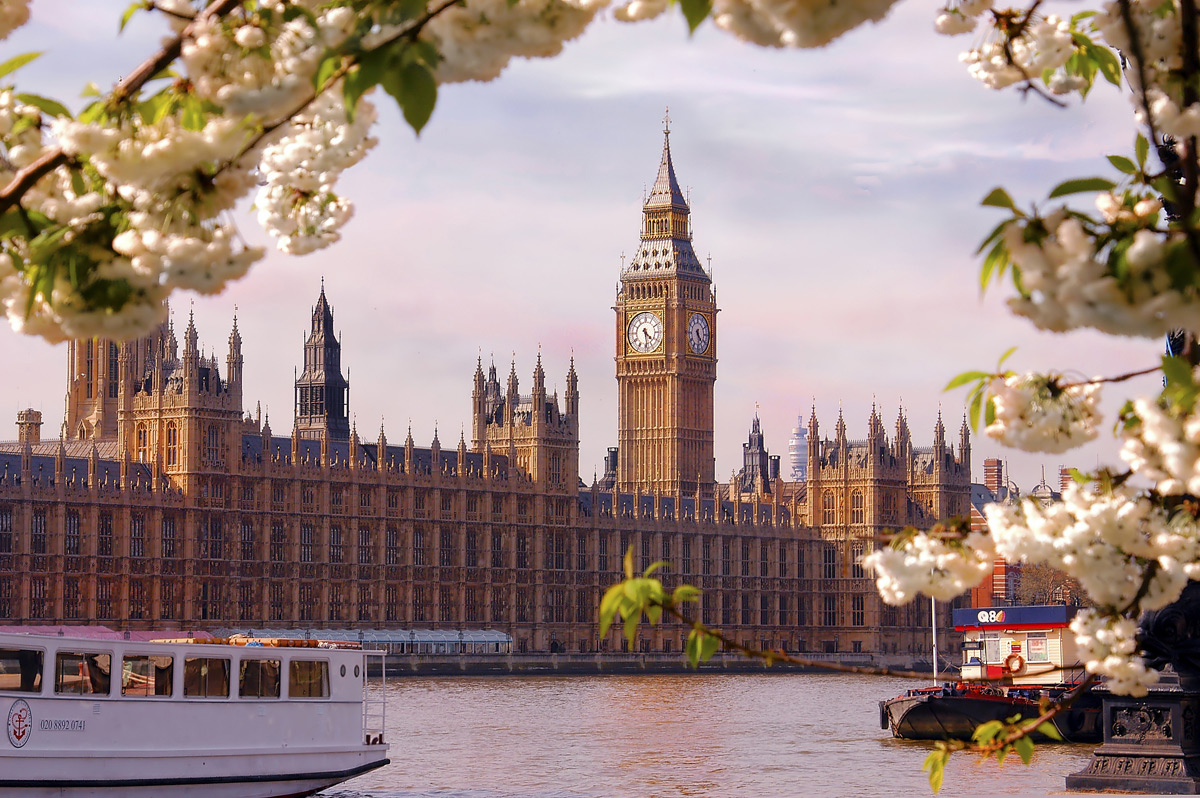 “London is a place which is constantly surprising” (Colin Firth)
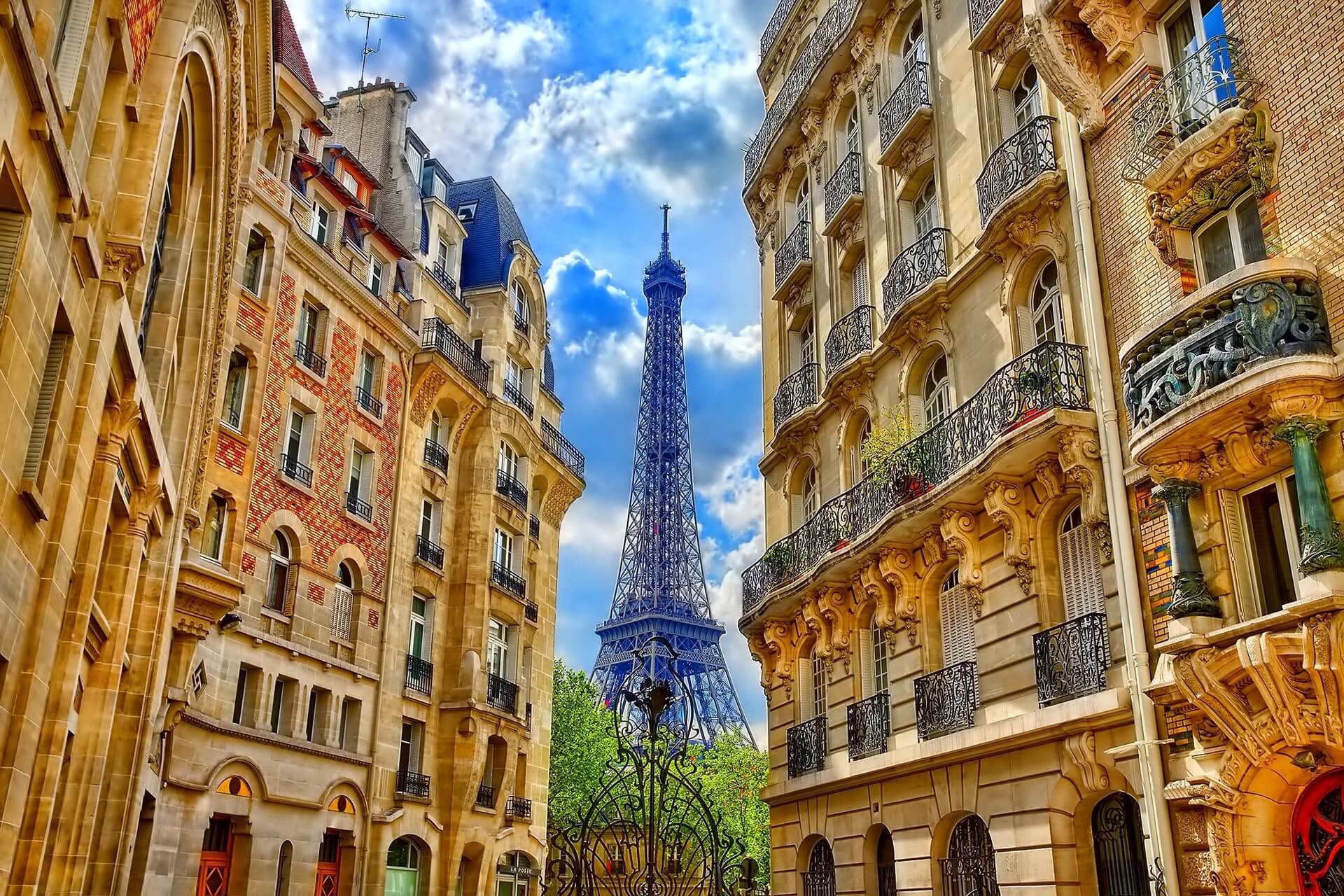 “Rien ne vaut Paris” (Honoré de Balzac)
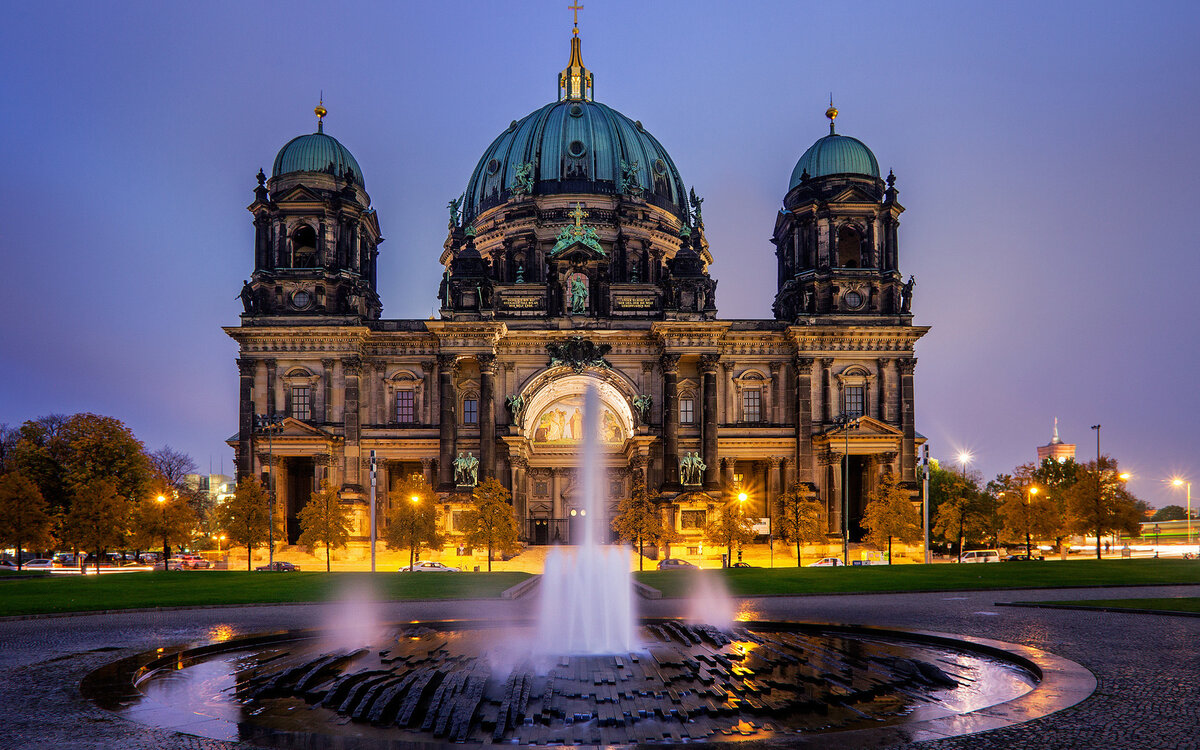 “Berlin ist  ein kosmopolitischer Ort. Es ist ein Ort, in dem ganz unterschiedliche Ideen und Kulturen zusammenkommen und auf sehr warme Weise kollidieren. Mit einem sehr warmen Herzen.”  (Ian Bremmer)
Merci pour votre attention! Danke schön!
Thanks for your attention!